[Speaker Notes: All image credits courtesy of Morgue File and/or FreeImages.com unless otherwise specified]
Copyright 2015 Worth Publishers
[Speaker Notes: All image credits courtesy of Morgue File and/or FreeImages.com unless otherwise specified]
How consumers choose to spend their income on goods and services
Why consumers make choices by maximizing utility, a measure of satisfaction from consumption
Why the principle of diminishing marginal utility applies to the consumption of most goods and services
How to use marginal analysis to find the optimal consumption bundle
What income and substitution effects are
To Video
To First 
Active Learning
Copyright 2015 Worth Publishers
THE QUESTION: HOW DO WE CHOOSE?
How do rational consumers choose what to spend their money on?
Copyright 2015 Worth Publishers
[Speaker Notes: All image credits courtesy of Morgue File and/or FreeImages.com unless otherwise specified]
UTILITY AND CONSUMERS
Some assumptions that will help:
All goods have utility.
Utility:  value or satisfaction from consumption.
Marginal utility (MU): the change in utility from consuming an additional unit. 
There is no saving. Consumers spend all income (ignore future consumption for now).
Marginal utility diminishes over time.
Diminishing marginal utility: Each additional unit of a good adds less to utility than the previous unit.
Copyright 2015 Worth Publishers
[Speaker Notes: All image credits courtesy of Morgue File and/or FreeImages.com unless otherwise specified]
DIMINISHING MARGINAL UTILITY
Even cupcakes have diminishing marginal utility.
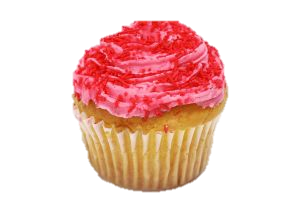 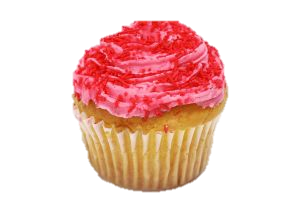 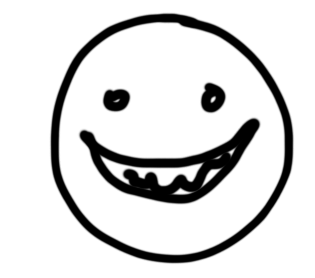 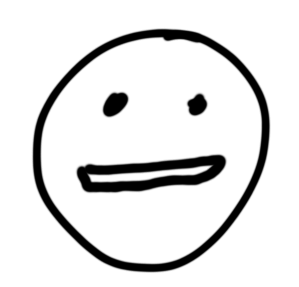 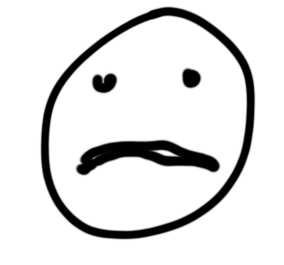 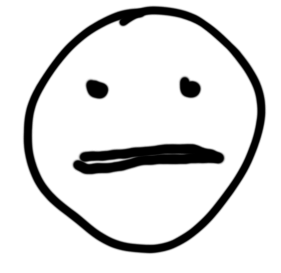 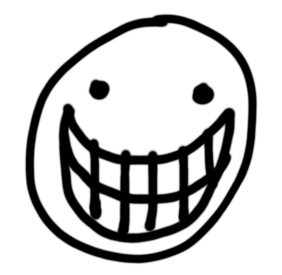 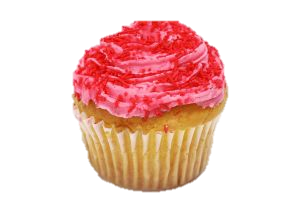 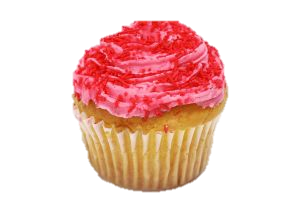 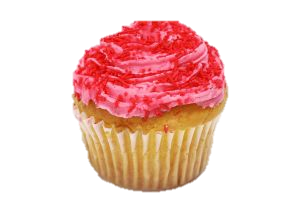 Copyright 2015 Worth Publishers
[Speaker Notes: All image credits courtesy of Morgue File and/or FreeImages.com unless otherwise specified]
CASSIE’S TOTAL UTILITY AND MARGINAL UTILITY
(a)
Cassie’s utility function
Total utility (utils)
70
Marginal utility per clam (utils)
Quantity of clams
Total utility (utils)
60
Utility function
50
0
0
40
15
30
1
15
13
20
2
28
10
11
3
39
0
1
2
3
4
5
6
7
8
9
9
Quantity of clams
4
48
7
Marginal utility per clams (utils)
5
55
(
b
)
Cassie’s marginal utility curve
5
6
60
3
7
63
16
1
14
8
64
12
–1
9
63
10
8
Marginal utility curve
6
4
2
0
Quantity of clams
–2
1
2
3
4
5
6
7
8
9
Copyright 2015 Worth Publishers
Assume that the marginal utilities for the first three units of a good consumed are 200, 150, and 125, respectively. The total utility when two units are consumed is:
	
150.
200.
350.
475.
To Next 
Active Learning
Copyright 2015 Worth Publishers
Joe’s marginal utility from consuming the fourth slice of pizza equals:
60 utils.
40 utils.
280 utils.
20 utils.
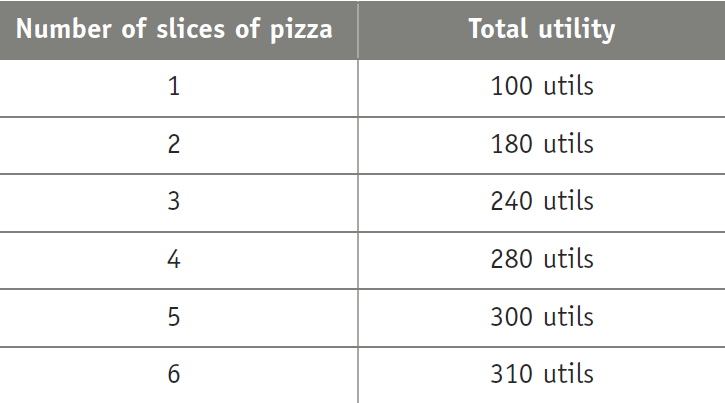 To Next 
Active Learning
Copyright 2015 Worth Publishers
Complete the table.
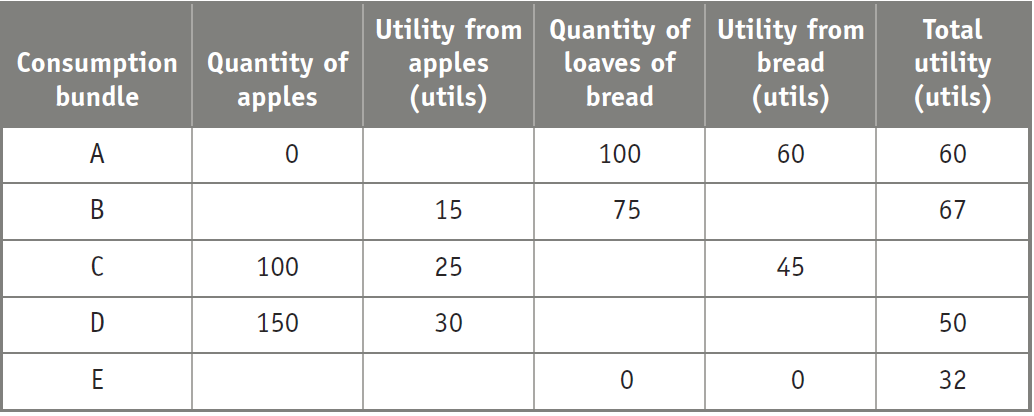 To Next 
Active Learning
Copyright 2015 Worth Publishers
Answers for previous question
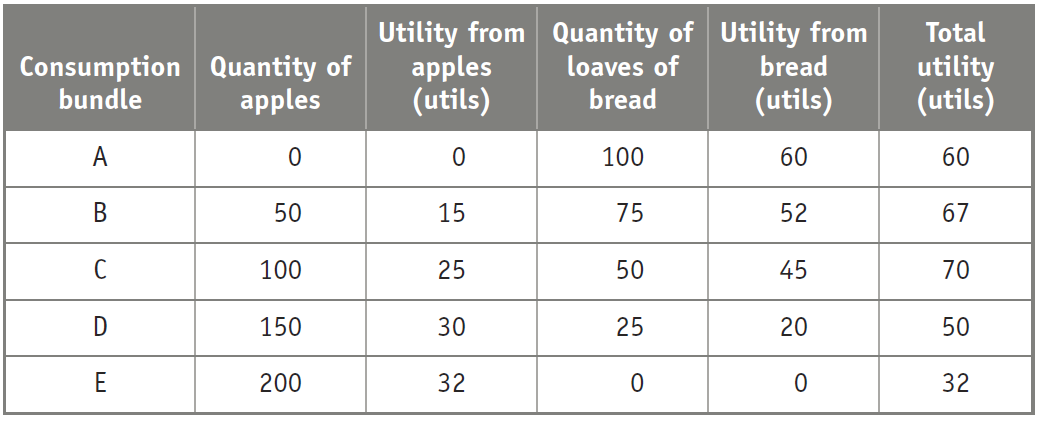 To Next 
Active Learning
Copyright 2015 Worth Publishers
Discuss: Are people today more constrained by time or by money?  
What effect does this have on consumption of cookbooks? Restaurant meals? Child care? Entertainment?
What other markets are affected?
To Next 
Active Learning
Copyright 2015 Worth Publishers
With a partner, discuss whether going to college is worth it, considering rising tuition costs, rising student debt, and lingering unemployment.  
Make at least two arguments for and two arguments against college.
To Next 
Active Learning
Copyright 2015 Worth Publishers
HOW TO COMPARE APPLES AND ORANGES
How many gumballs?  How many ice creams?
Depends on two things:
How much you like it (utility)
How much it costs (price)
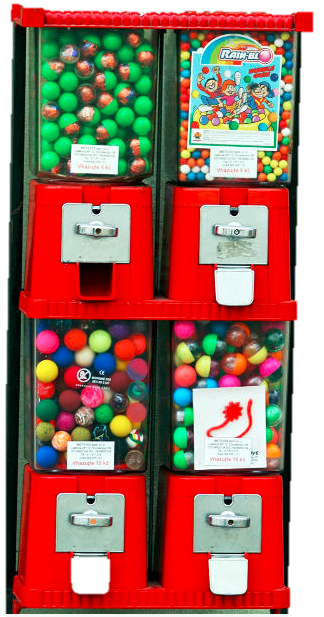 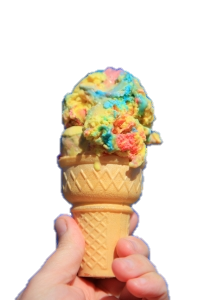 Copyright 2015 Worth Publishers
[Speaker Notes: All image credits courtesy of Morgue File and/or FreeImages.com unless otherwise specified]
HOW TO COMPARE APPLES AND ORANGES
Since most decisions are made at the margin, we’ll need to know: 
How much extra utility (MU) will you get from spending your next dollar on apples?  On oranges?
We are looking to maximize the utility per dollar spent.
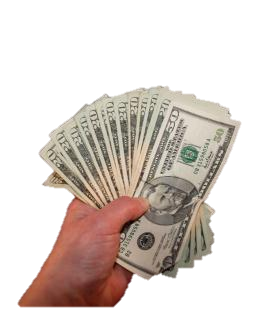 Copyright 2015 Worth Publishers
[Speaker Notes: All image credits courtesy of Morgue File and/or FreeImages.com unless otherwise specified]
PREFERENCES AND OPTIMALITY
Given this family’s income, what is its optimal number of bananas and carrots?
Copyright 2015 Worth Publishers
[Speaker Notes: All image credits courtesy of Morgue File and/or FreeImages.com unless otherwise specified]
COMPARING MU TO PRICE
The general rule: Compare the MU and the price for all goods, and then adjust your spending toward the goods that give you MORE MU per dollar

Example: If  PGUM= $0.25, PICE CREAM= $1.00, 
		MUGUM = 1 ,  MUICE CREAM= 2, 
	what can you do to increase total utility?

MUGUM/PGUM > MUICE CREAM /PICE CREAM, so… 
buy more gum: it makes you happier, dollar for dollar, than ice cream.
Copyright 2015 Worth Publishers
OPTIMAL CONSUMPTION BUNDLE
Or if MUICE CREAM /PICE CREAM > MUGUM/PGUM
Then buy more more ice cream.

The optimal consumption bundle is always where
MUA/PA= MUB/PB= ….. = MUZ/PZ 
(subject to budget constraints) for all goods
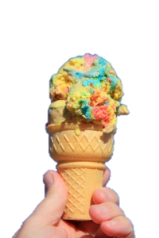 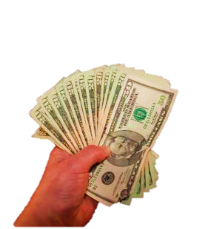 Copyright 2015 Worth Publishers
[Speaker Notes: All image credits courtesy of Morgue File and/or FreeImages.com unless otherwise specified]
OPTIMAL CONSUMPTION BUNDLE
Total utility (utils)
MUp/Pp
At the optimal consumption bundle, the marginal utility per dollar spent on clams is equal to the marginal utility per dollar  spent on potatoes.
6
5
4
BC
3
C
2
1
MUc/Pc
BP
0
1
2
3
4
5
Quantity of clams (pounds)
10
8
6
4
2
0
Quantity of potatoes (pounds)
Copyright 2015 Worth Publishers
OPTIMAL CONSUMPTION BUNDLE
The optimal consumption bundle is the one that maximizes a consumer’s total utility given his or her budget constraint.
Copyright 2015 Worth Publishers
[Speaker Notes: All image credits courtesy of Morgue File and/or FreeImages.com unless otherwise specified]
THE DEMAND CURVE
The optimal consumption rule explains why we buy less of something when its price rises (and vice versa).

Now we turn to the issue of budget: How do we maximize utility under  a limited budget?
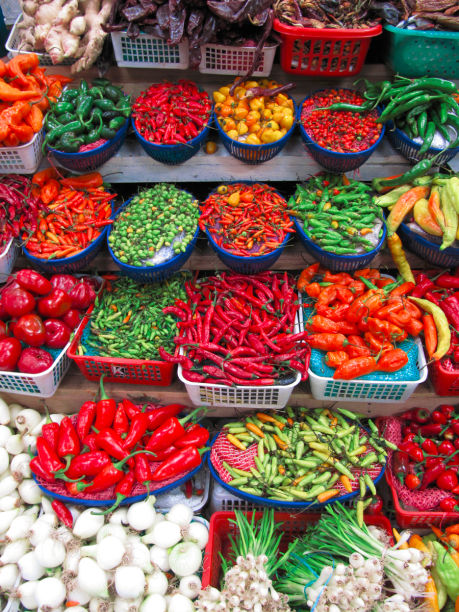 Copyright 2015 Worth Publishers
[Speaker Notes: All image credits courtesy of Morgue File and/or FreeImages.com unless otherwise specified]
The right marginal comparison
Marginal analysis solves “how much” decisions by setting the marginal benefit of some activity equal to its marginal cost. 
In consumption decisions, unlike production decisions, a budget constraint must be accounted for.
By factoring in prices, we take into account the fact that a consumer has a limited amount of money to spend.
The right answer for marginal decisions involving consumption is that the marginal utility per dollar spent on each good must be the same at the optimal consumption bundle.
Copyright 2015 Worth Publishers
THE BUDGET CONSTRAINT
The budget constraint shows all of the consumption bundles that a consumer can afford given his or her income and the prices.
(We’ll simplify our world to two goods, pizza and gas, for the sake of graphing.)
If income = $100, Pgas = $2, and Ppizza = $10, we can figure out our consumption possibilities.
Copyright 2015 Worth Publishers
THE BUDGET CONSTRAINT
Gasoline 
(gallons)
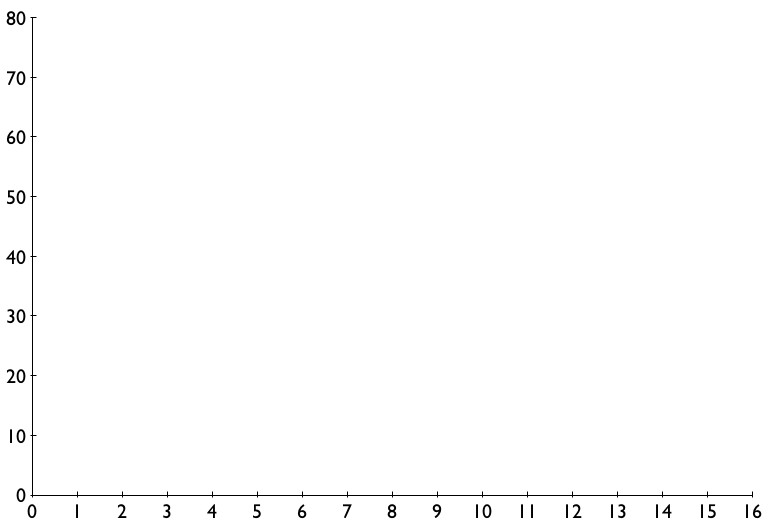 $100 in income will buy you anything along the curve
or below it…
…but not above it, sadly.
Unaffordable consumption bundles
Affordable consumption bundles that cost all of your income
Affordable consumption bundles
Pizza
Copyright 2015 Worth Publishers
Sammy’s Budget and Total Utility
Sammy’s total utility is the sum of the utility he gets from clams and the utility he gets from potatoes.
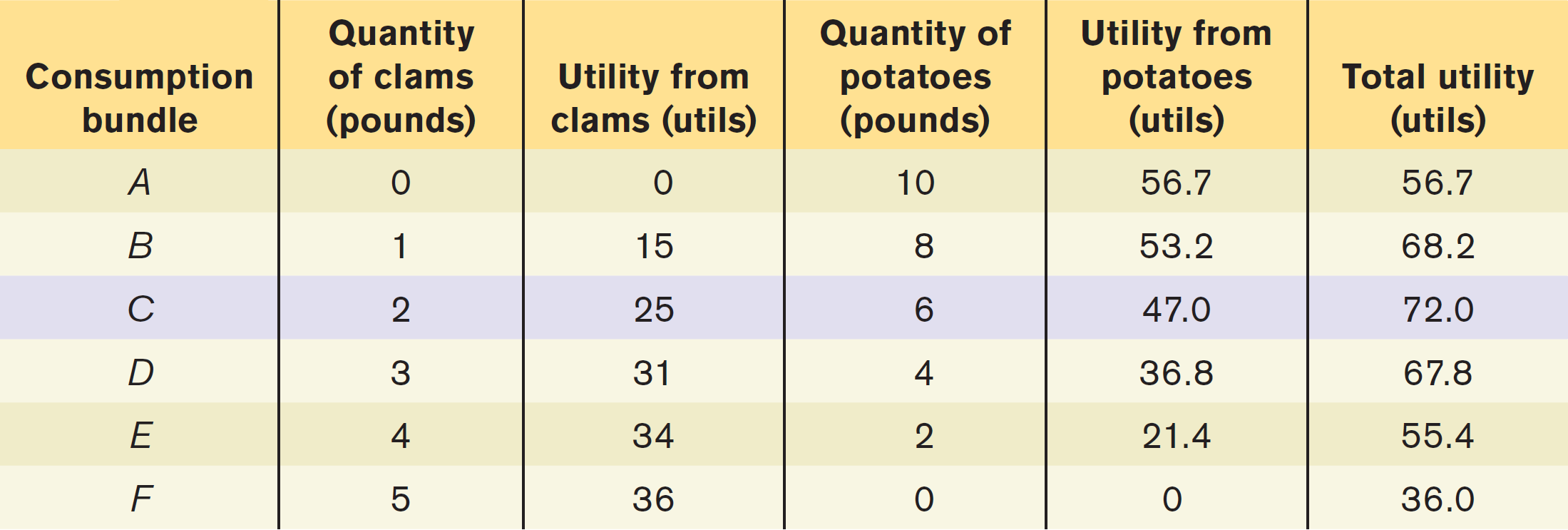 Copyright 2015 Worth Publishers
OPTIMAL CONSUMPTION BUNDLE
(a)
Sammy’s budget line
Quantity of potatoes (pounds)
The optimal consumption bundle…
A
10
B
8
C
6
D
4
E
2
F
BL
2
0
1
3
4
5
Quantity of clams (pounds)
(b)
Sammy’s utility function
Total utility (utils)
80
C
B
D
70
A
E
60
Utility function
50
… maximizes total utility given the budget constraint.
40
F
30
20
10
2
0
1
3
4
5
Quantity of clams (pounds)
10
8
2
0
6
4
Quantity of potatoes (pounds)
Copyright 2015 Worth Publishers
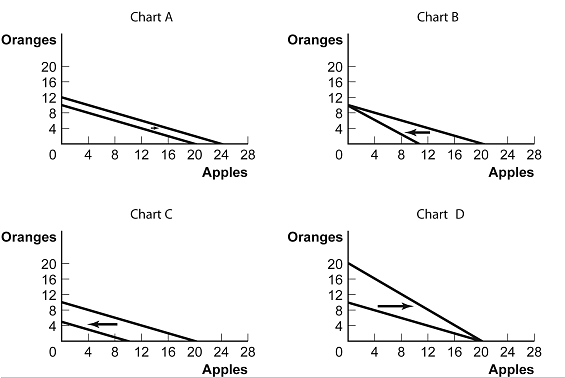 Which of the charts shows what will happen if income increases?
Chart A
Chart B
Chart C
Chart D
To Next 
Active Learning
Copyright 2015 Worth Publishers
THE BUDGET CONSTRAINT
Gasoline 
(gallons)
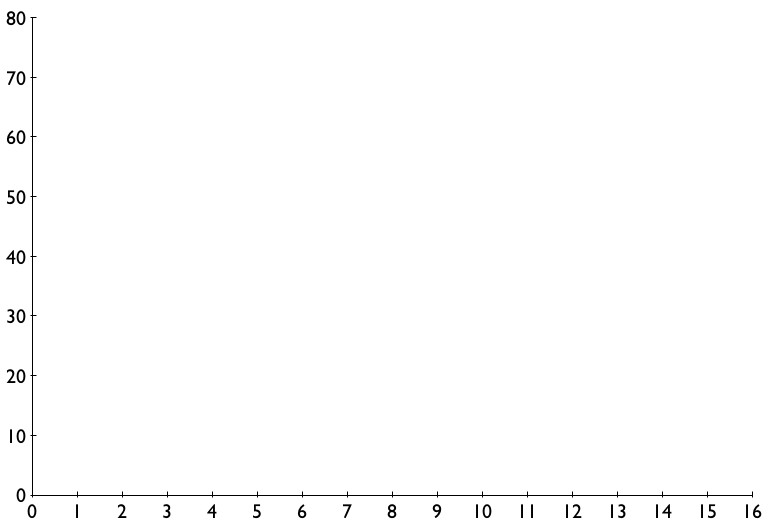 An increase in income shifts the
budget constraint outward.
Income = $140
Pizza
Copyright 2015 Worth Publishers
The Budget Constraint
If prices change, the slope of the budget constraint changes.
Back to our original $100 income.  If pizzas go on sale to $5 each, what happens?
Maximum gasoline doesn’t change, but now we can afford 20 pizzas at maximum.
Gasoline 
(gallons)
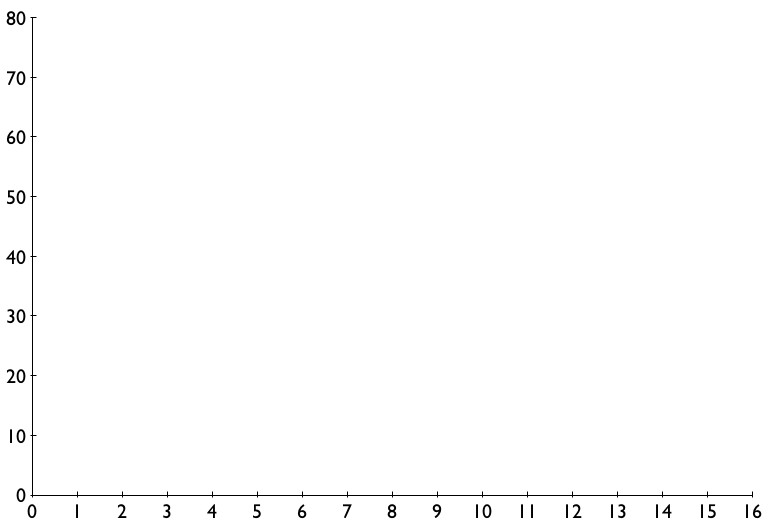 The slope of the budget constraint equals the amount of gas the consumer can afford if he gives up one pizza.
Slope = –2.5
Slope = –5
Pizza
Copyright 2015 Worth Publishers
Gasoline 
(gallons)
Gasoline 
(gallons)
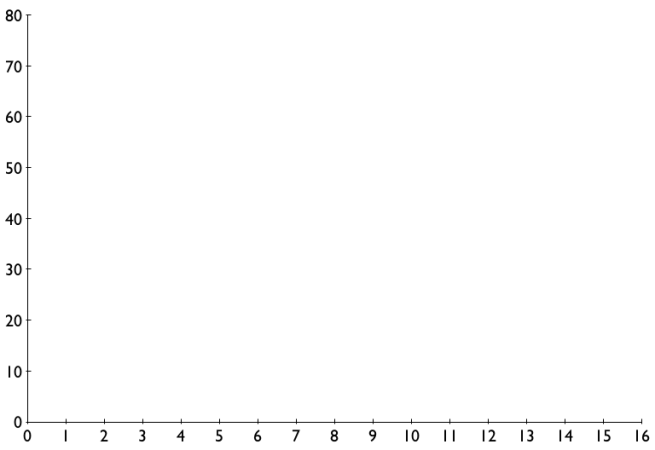 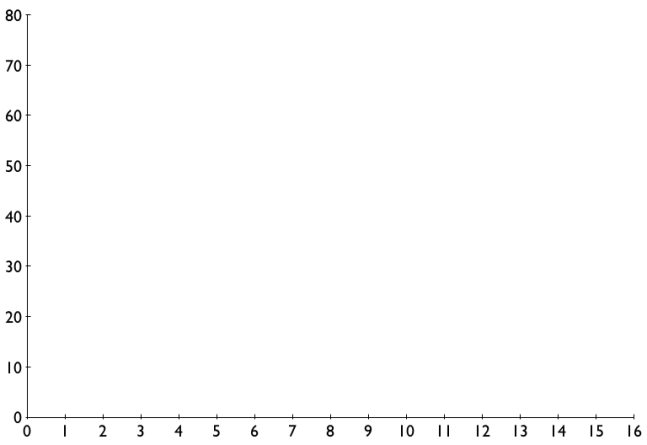 A
B
Pizza
Pizza
Which graph represents a budget constraint when income = $100, Pgas = $3, and Ppizza = $20?
A
B
To next 
Try it!
To Next 
Active Learning
Copyright 2015 Worth Publishers
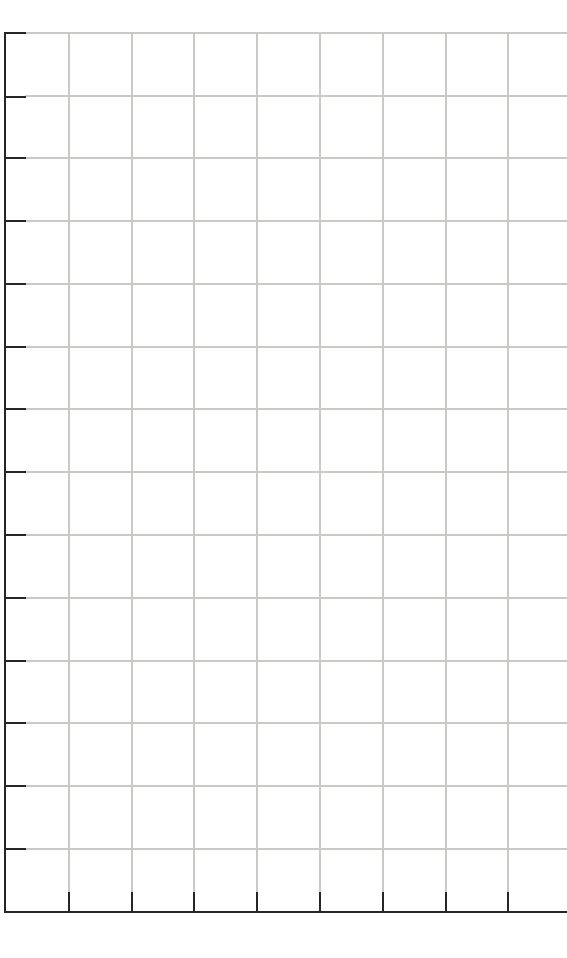 Units of food
Your income is $40.  The price of each unit of food is $2, and the price of each unit of clothing is $10.
Draw a graph of your budget line.
Units of clothing
To Next 
Active Learning
Copyright 2015 Worth Publishers
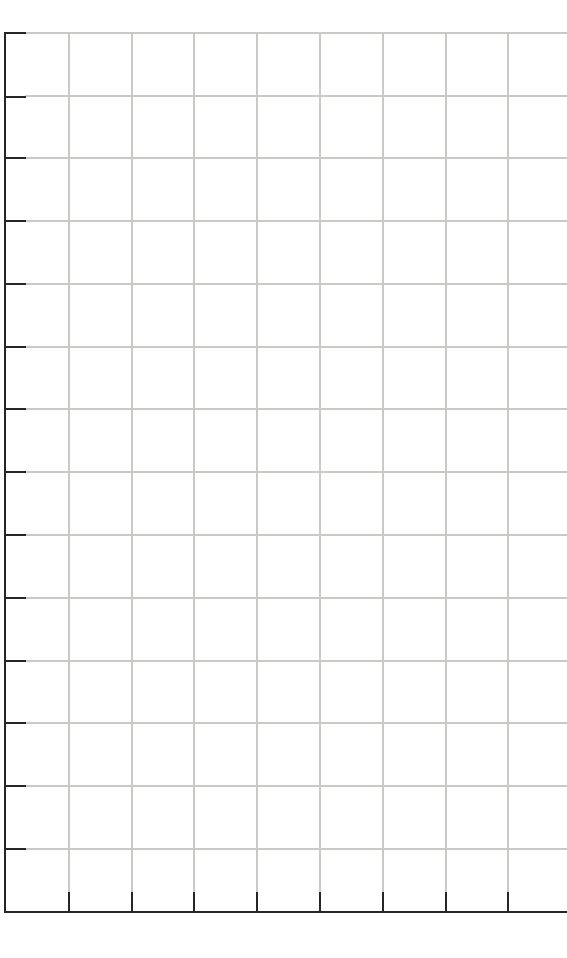 Units of food
Your income rises to $50 and the prices of food and clothing remain the same.
Draw a graph of your new budget line.
Units of clothing
To Next 
Active Learning
Copyright 2015 Worth Publishers
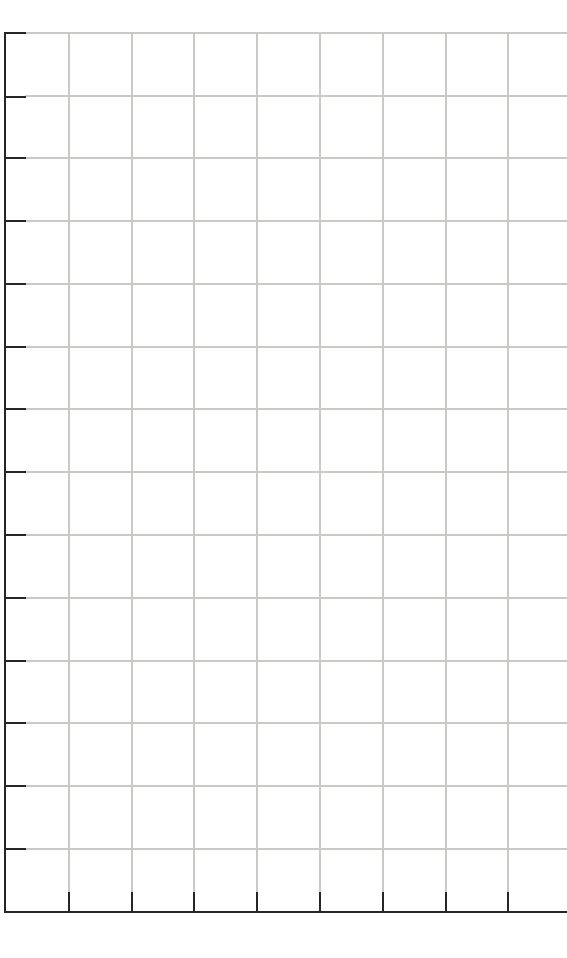 Units of food
Your income is $50. The price of food rises to $4 and the price of clothing remains the same.
Draw a graph of your new budget line.
Units of clothing
To Next 
Active Learning
Copyright 2015 Worth Publishers
Psychologist Barry Schwartz takes aim at a central tenet of Western societies: freedom of choice. In this TED talk, Schwartz argues that choice has made us not freer but more paralyzed, not happier but more dissatisfied. (20 min)
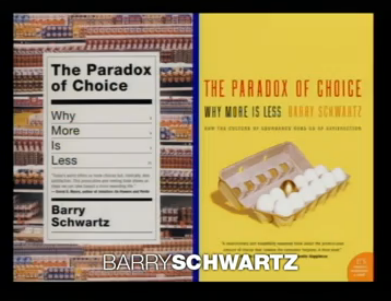 Copyright 2015 Worth Publishers
[Speaker Notes: http://www.ted.com/talks/lang/en/barry_schwartz_on_the_paradox_of_choice.html]
With a partner, discuss the idea of conspicuous consumption: Is it irrational or not?
According to Juliet Schor in The Overspent American, Americans are practitioners of conspicuous consumption. They go broke trying to keep up with people at the top of the income ladder and deny the amount of credit-card debt they have, even to themselves.
To Next 
Active Learning
Copyright 2015 Worth Publishers
THE SUBSTITUTION EFFECT
The substitution effect (of a change in the price of a good): the change in the quantity consumed of that good as the consumer substitutes the good that has become relatively cheaper for the good that has become relatively more expensive.
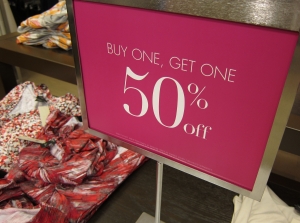 Copyright 2015 Worth Publishers
[Speaker Notes: All image credits courtesy of Morgue File and/or FreeImages.com unless otherwise specified]
THE INCOME EFFECT
The income effect (of a change in the price of a good):  the change in the quantity consumed of a good that results from a change in the consumer’s purchasing power due to the change in the price of the good.
Normal goods: Increase in price causes consumers’ purchasing power to drop and reduces consumption (and vice versa). 

Inferior goods: Increase in price causes consumers’ purchasing power to drop and increases consumption (and vice versa).
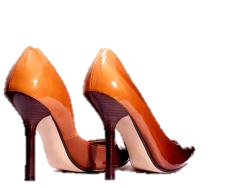 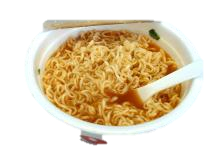 Copyright 2015 Worth Publishers
[Speaker Notes: All image credits courtesy of Morgue File and/or FreeImages.com unless otherwise specified]
GIFFEN GOODS
Giffen good: a hypothetical inferior good for which the income effect outweighs the substitution effect and the demand curve slopes upward.
Example: Irish potatoes, an inferior good that took up so much of an average person’s income that when potato prices rose, purchasing power dropped and they had to eat more of all inferior goods (including potatoes!)
Copyright 2015 Worth Publishers
[Speaker Notes: All image credits courtesy of Morgue File and/or FreeImages.com unless otherwise specified]
An increase in the price of good X while holding income and the price of good Y constant will:
increase the marginal utility provided by good X. 
increase the marginal utility per dollar spent on good Y.
decrease the marginal utility per dollar spent on good X.
reduce the individual’s preference for good X.
To Next 
Active Learning
Copyright 2015 Worth Publishers
An increase in the price of good X while holding income and the price of good Y constant will:
have a positive substitution effect, leading the consumer to increase consumption of good X because of the increase in the marginal utility per dollar spent on good X.
have a negative substitution effect, leading the consumer to decrease consumption of good X because of the decrease in the marginal utility per dollar spent on good X.
cause the consumer to substitute away from good Y toward good X.
cause the consumer to purchase more units of good X because of the income effect.
Copyright 2015 Worth Publishers